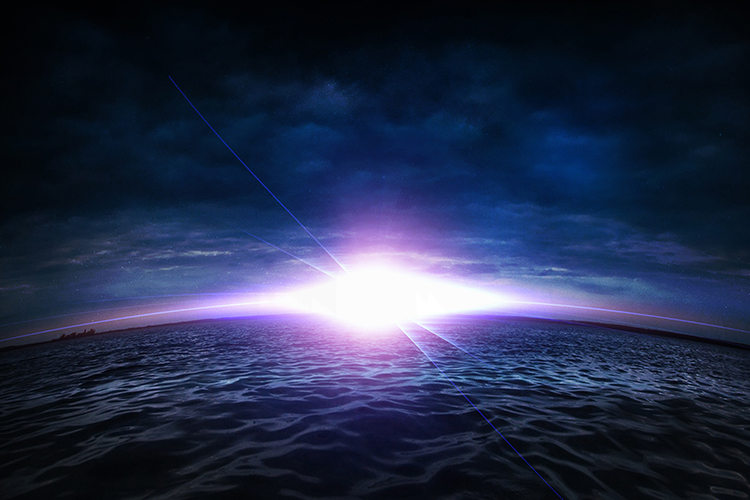 Let There Be Light
Physical Qualities of Light
Rulership over the universe
Genesis 1:16
Protection and safety
Exodus 13:21
Illumination
Acts 16:29
Source of life
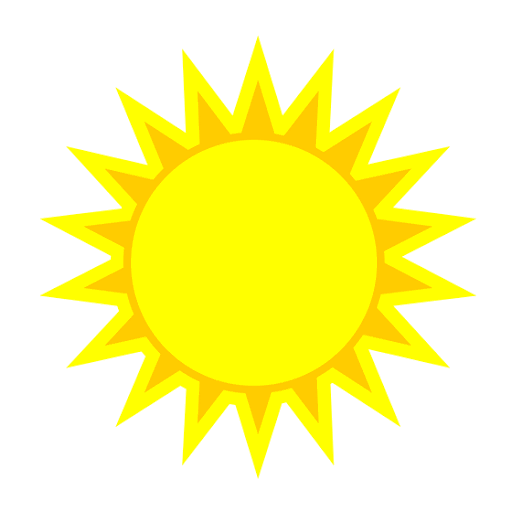 Spiritual Blessings Represented By Light
Light describes godly character
Eph. 5:8-9; Rom. 13:12
Light describes spiritual illumination
Ps. 119:130
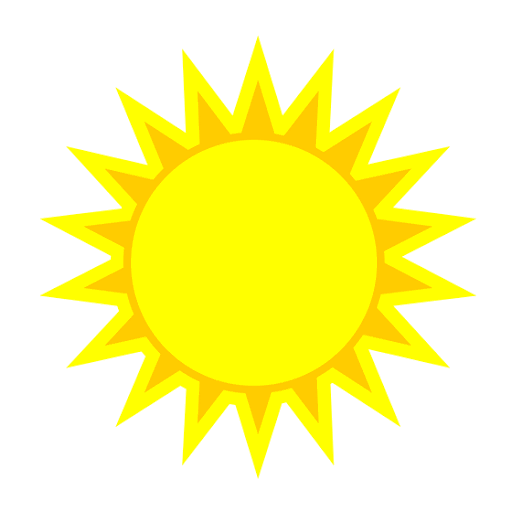 God is the Source of Light
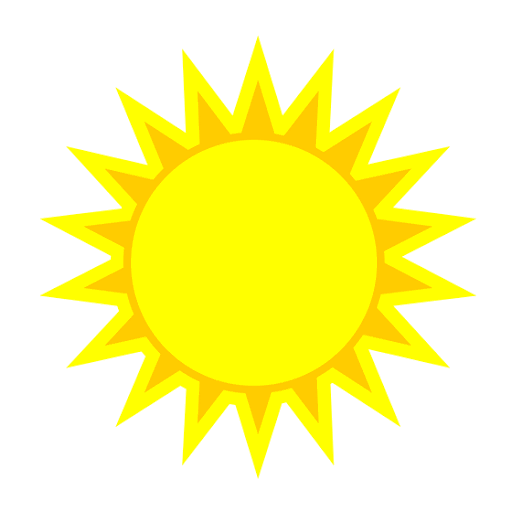 God is light
1 John 1:5
God is the Father of Lights
James 1:17
God dwells in unapproachable light
1 Tim. 6:16
Creation of light was God’s first command
Gen. 1:3
The Bible speaks of important “Let There Be Light” moments.
“Let There Be Light!”
1. At the Creation
“Let There Be Light!”
1. At the Creation
2 The earth was without form, and void; and darkness was on the face of the deep. And the Spirit of God was hovering over the face of the waters.
3 Then God said, “Let there be light”; and there was light. 
4 And God saw the light, that it was good; and God divided the light from the darkness. 

Genesis 1:2-4
“Let There Be Light!”
2. At the Incarnation of Jesus
“Let There Be Light!”
2. At the Incarnation of Jesus
7 This man came for a witness, to bear witness of the Light, that all through him might believe. 
8 He was not that Light, but was sent to bear witness of that Light. 
9 That was the true Light which gives light to every man coming into the world. 
John 1:7-9
“Let There Be Light!”
2. At the Incarnation of Jesus
16 “The people who sat in darkness have seen a great light, and upon those who sat in the region and shadow of death light has dawned.”
17 From that time Jesus began to preach and to say, “Repent, for the kingdom of heaven is at hand.” 

Matthew 4:16-17
“Let There Be Light!”
2. At the Incarnation of Jesus
Then Jesus spoke to them again, saying, “I am the light of the world. He who follows Me shall not walk in darkness, but have the light of life.”

John 8:12
“Let There Be Light!”
3. At Our Conversion
“Let There Be Light!”
3. At Our Conversion
4 Whose minds the god of this age has blinded, who do not believe, lest the light of the gospel of the glory of Christ, who is the image of God, should shine on them. 
5 For we do not preach ourselves, but Christ Jesus the Lord, and ourselves your bondservants for Jesus’ sake. 
6 For it is the God who commanded light to shine out of darkness, who has shone in our hearts to give the light of the knowledge of the glory of God in the face of Jesus Christ. 

2 Corinthians 4:4-6
“Let There Be Light!”
3. At Our Conversion
To open their eyes, in order to turn them from darkness to light, and from the power of Satan to God, that they may receive forgiveness of sins and an inheritance among those who are sanctified by faith in Me.

Acts 26:18
“Let There Be Light!”
4. When We Live for Jesus
“Let There Be Light!”
4. When We Live for Jesus
14 You are the light of the world. A city that is set on a hill cannot be hidden. 
15 Nor do they light a lamp and put it under a basket, but on a lampstand, and it gives light to all who are in the house. 
16 Let your light so shine before men, that they may see your good works and glorify your Father in heaven. 

Matthew 5:14-16
“Let There Be Light!”
4. When We Live for Jesus
14 Do all things without complaining and disputing, 
15 that you may become blameless and harmless, children of God without fault in the midst of a crooked and perverse generation, among whom you shine as lights in the world. 

Philippians 2:14-15
“Let There Be Light!”